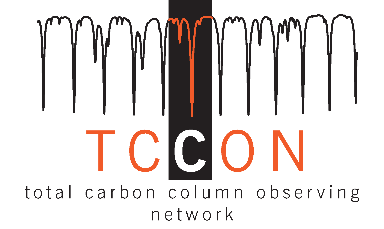 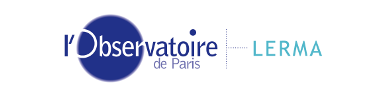 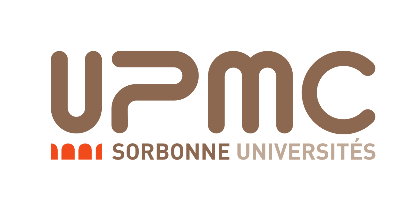 Dmitry Koshelev, Yao Té, Pascal Jeseck, Irène Xueref-Remy, 
François Ravetta and Christof Janssen
TCCON MEASUREMENTSINTHE PARIS MEGAPOLIS
1
[Speaker Notes: TCCON network & approach has been developed for remote sites. How does it work in a urban area ?]
TCCON: FTS-Paris instrument
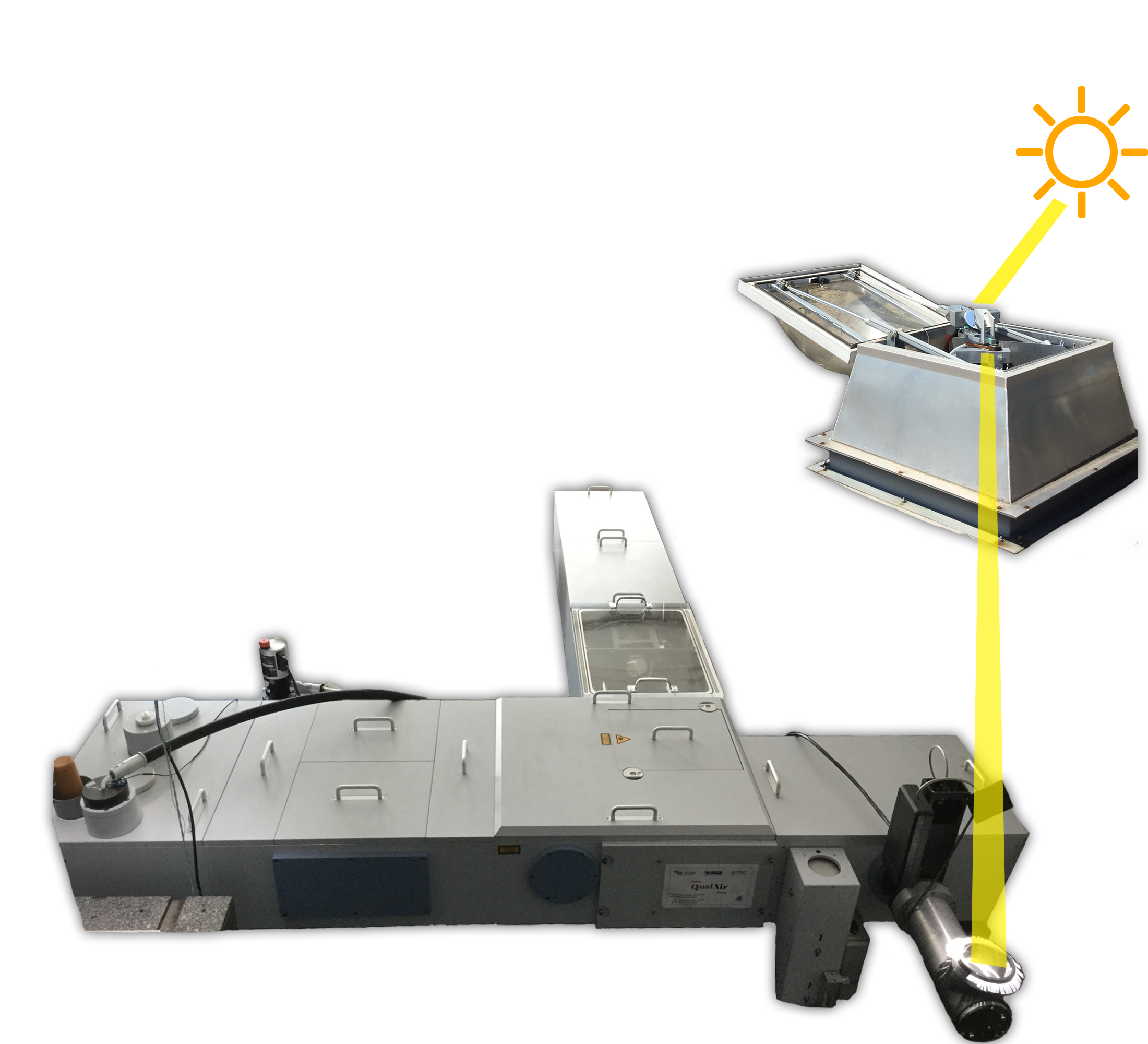 SunTraker
FTIR Spectrometer - Bruker 125HRResolution: 0.019 cm-1 (OPD = 45 cm)
2
TCCON: FTS-Paris instrument
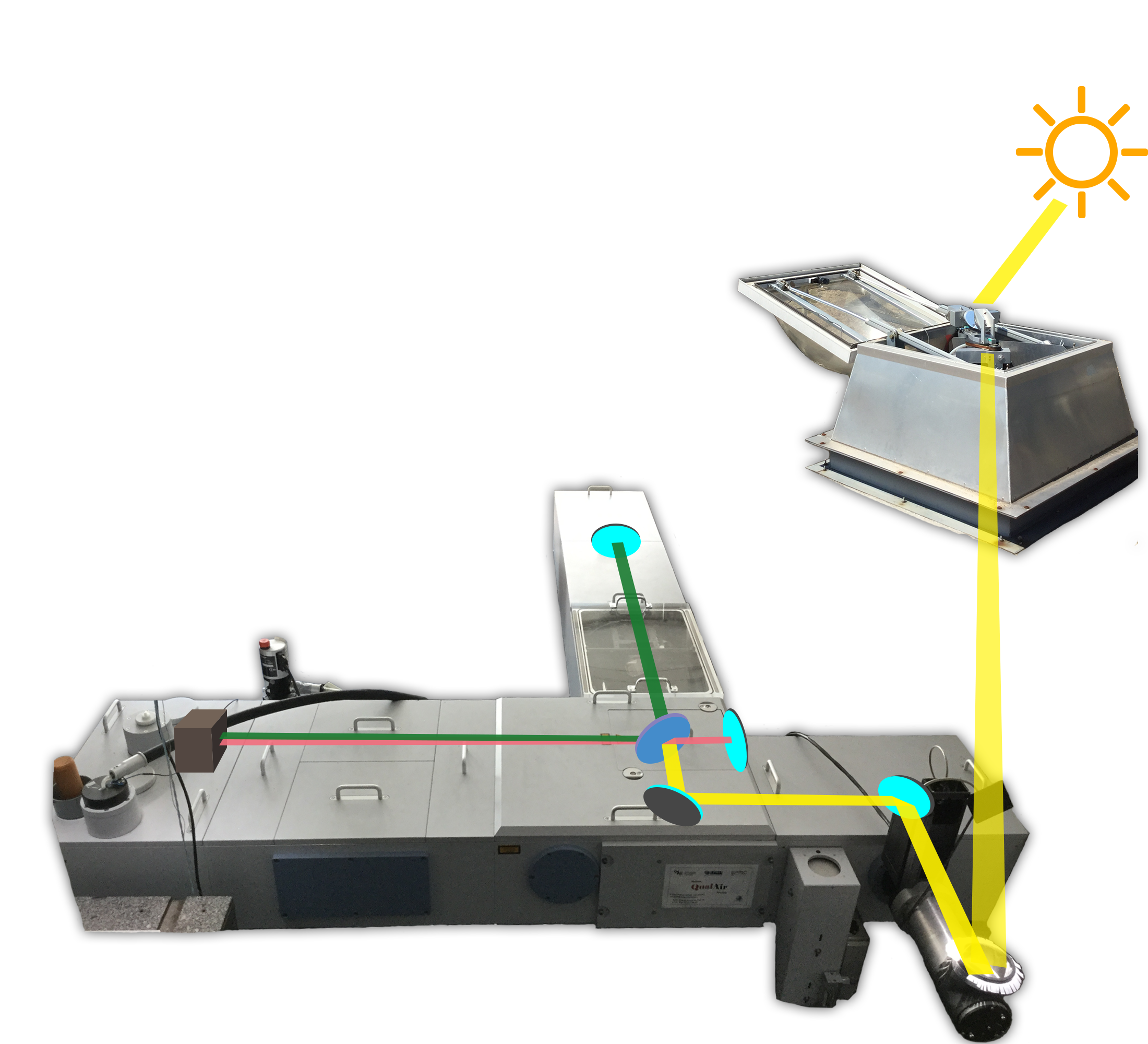 SunTraker
FTIR Spectrometer - Bruker 125HRResolution: 0.019 cm-1 (OPD = 45 cm)
Movingmirror
Beamsplitter
Detector
Fixed mirror
3
[Speaker Notes: In order to retrieve correct values of gases concentration we need to keep instrument in good alignment all of the time]
TCCON: FTS-Paris instrument
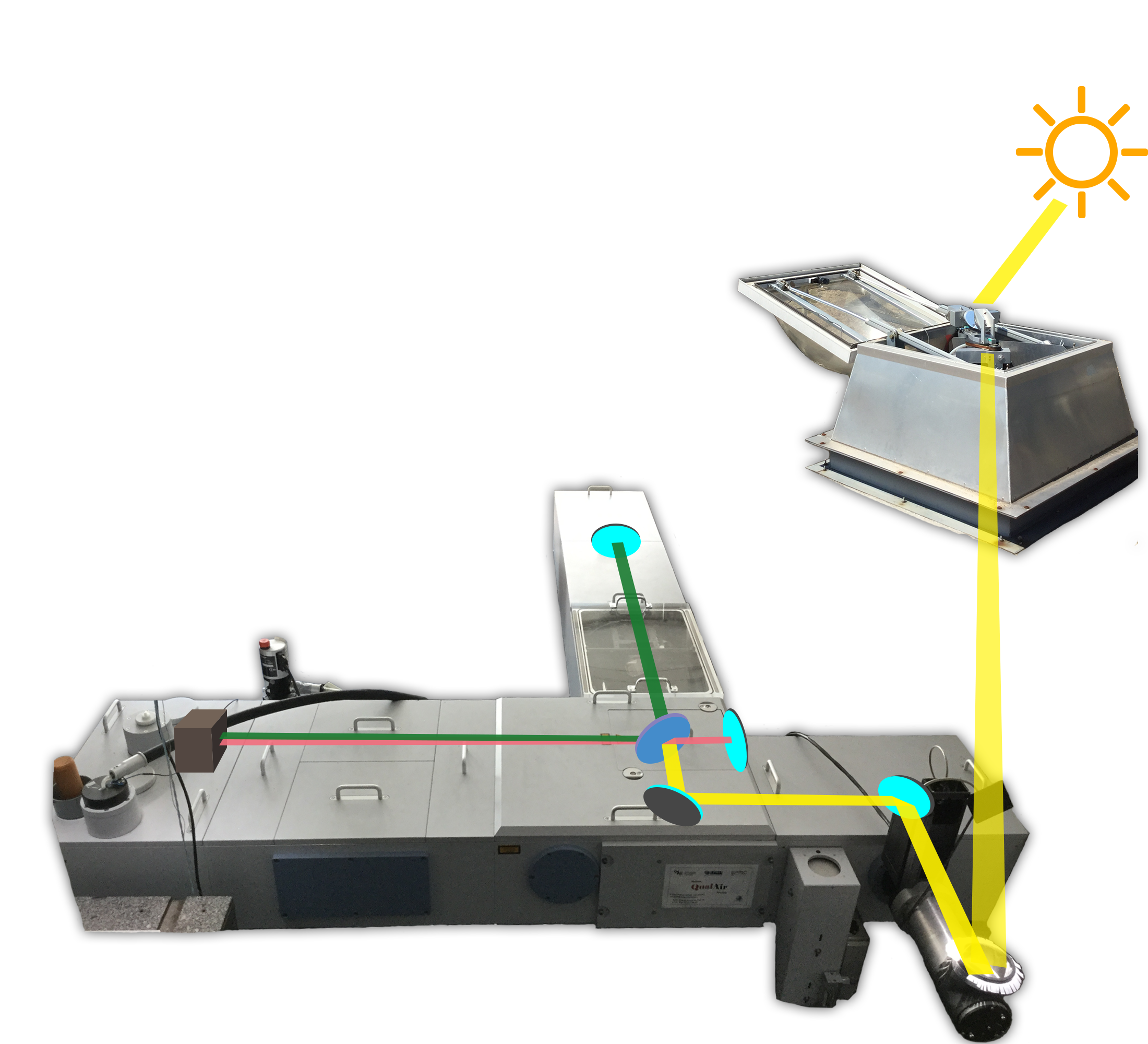 SunTraker
FTIR Spectrometer - Bruker 125HRResolution: 0.019 cm-1 (OPD = 45 cm)
Movingmirror
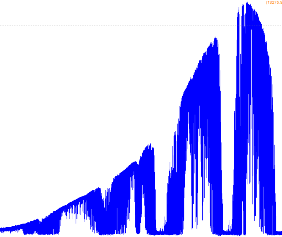 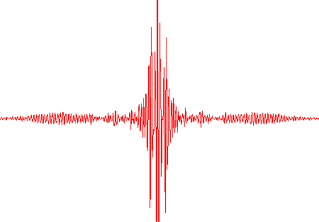 Beamsplitter
Detector
Fixed mirror
4
[Speaker Notes: In order to retrieve correct values of gases concentration we need to keep instrument in good alignment all of the time]
Gas concentration retrieval
Radiance at ground level
Radiance at  top atmosphere
Atmospheric transmission
concentration
Atmospheric transmission contains all information about gas abundances
5
[Speaker Notes: In order to retrieve GHG concentrations, FTIR spectra have to be analyzed by means of the inversion theory.]
GFIT code
Full spectra (2500 - 14000 cm-1)
GFIT – nonlinear least-squares fitting algorithm used by all TCCON sites
GFIT computes column abundances from the solar absorption spectra.
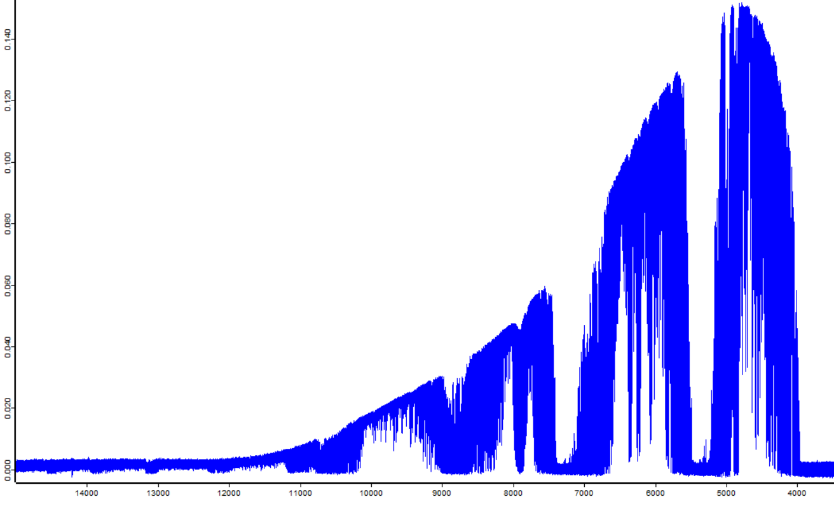 CO2 micro window
H2O micro window
6
[Speaker Notes: a) explique utilisation en TCCON
b) point ce que tu as fait

This is a real measured specta. To retrieve abundances of the gases from it we are using a software GFIT.
Gfit – spectra fitting program. It is used by all TCCON sites to determine the abundances of atmospheric trace gases from infrared absorttion specta
GFIT is nonlinear least squares fitting algorithm used to analyze solar absorption spectra on the basis of inversion methods.]
Dry air mole fraction (DMF)
7
Dry air mole fraction (DMF)
8
GFIT code in urban area?
GFIT has been developed for all TCCON sites 

Two sites in urban area: Paris and Los Angeles

How does it work in a urban area?
9
GFIT: a priori profiles of CO2
The GFIT algorithm scales an a priori profile to generate the best spectral fit and integrates the scaled profile to compute the column abundances
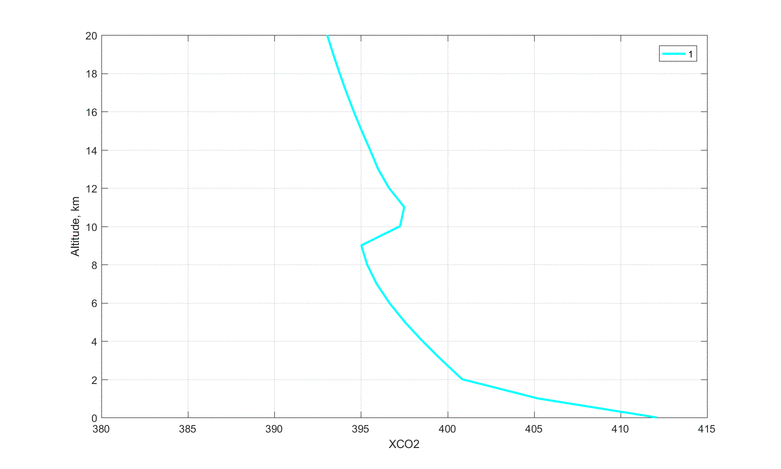 10
GFIT a priori profile of CO2
[Speaker Notes: To create a theoretical spectra we are using a priori profiles]
Sensitivity of GFIT to a priori
The GFIT algorithm scales an a priori profile to generate the best spectral fit and integrates the scaled profile to compute the column abundances
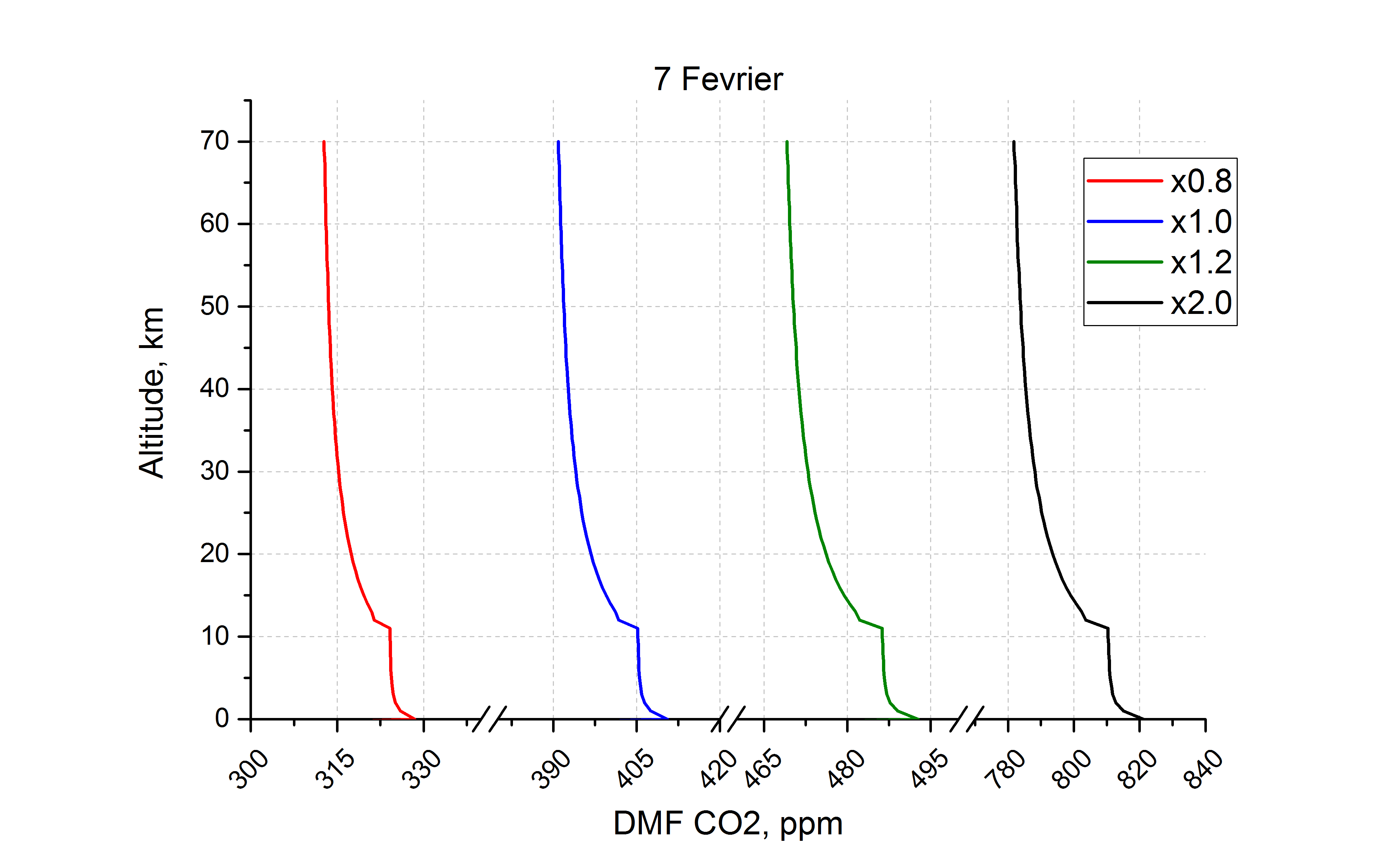 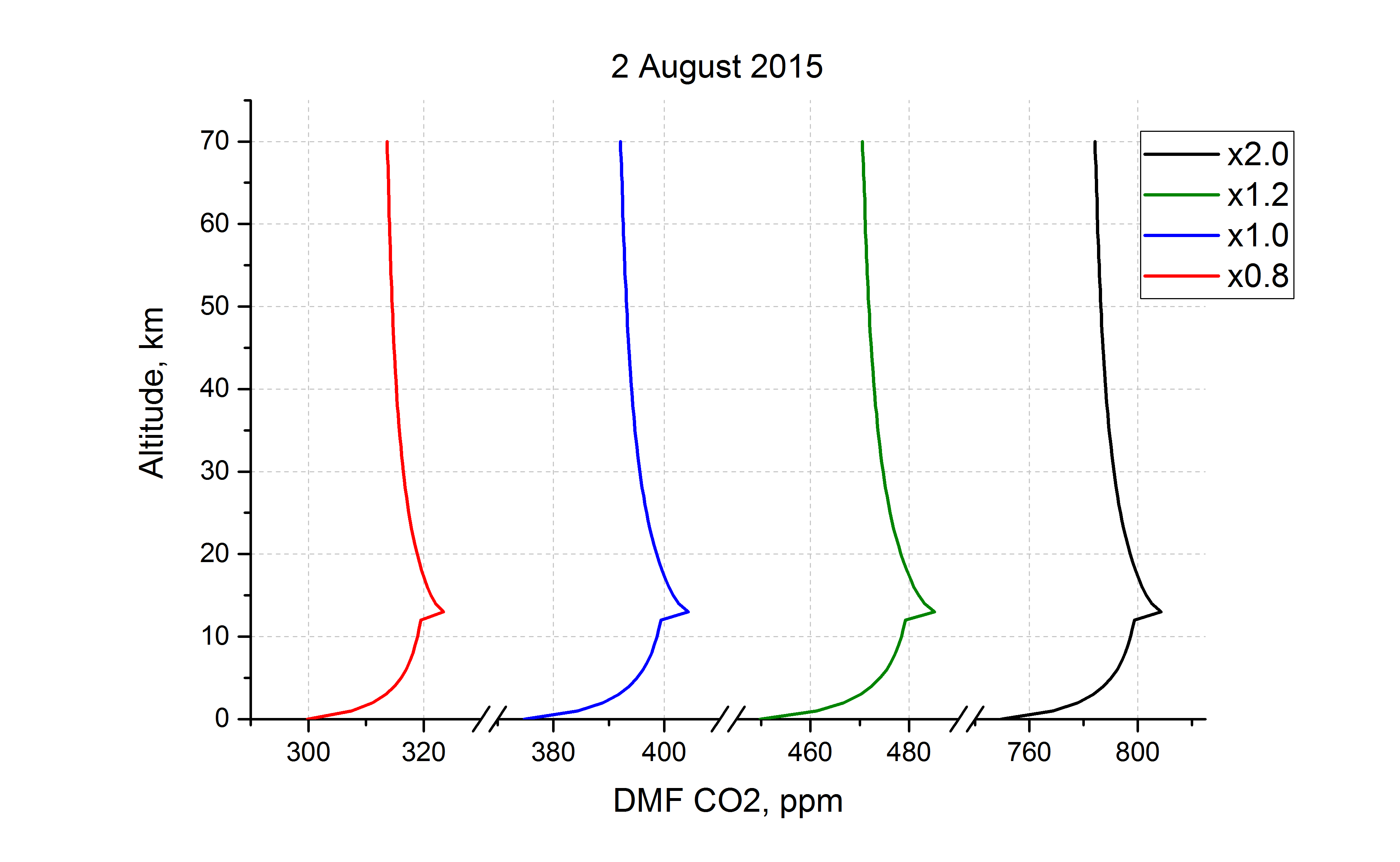 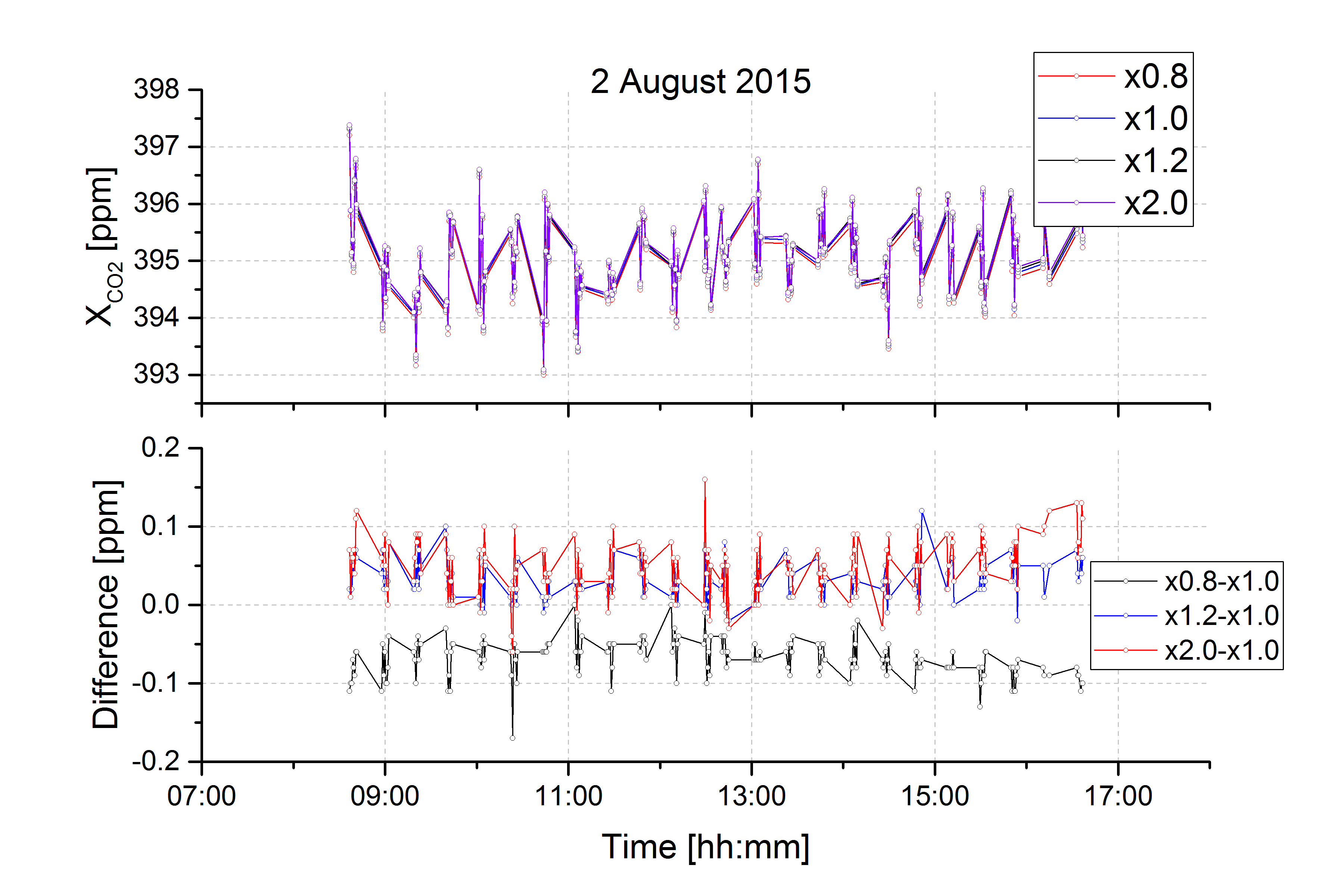 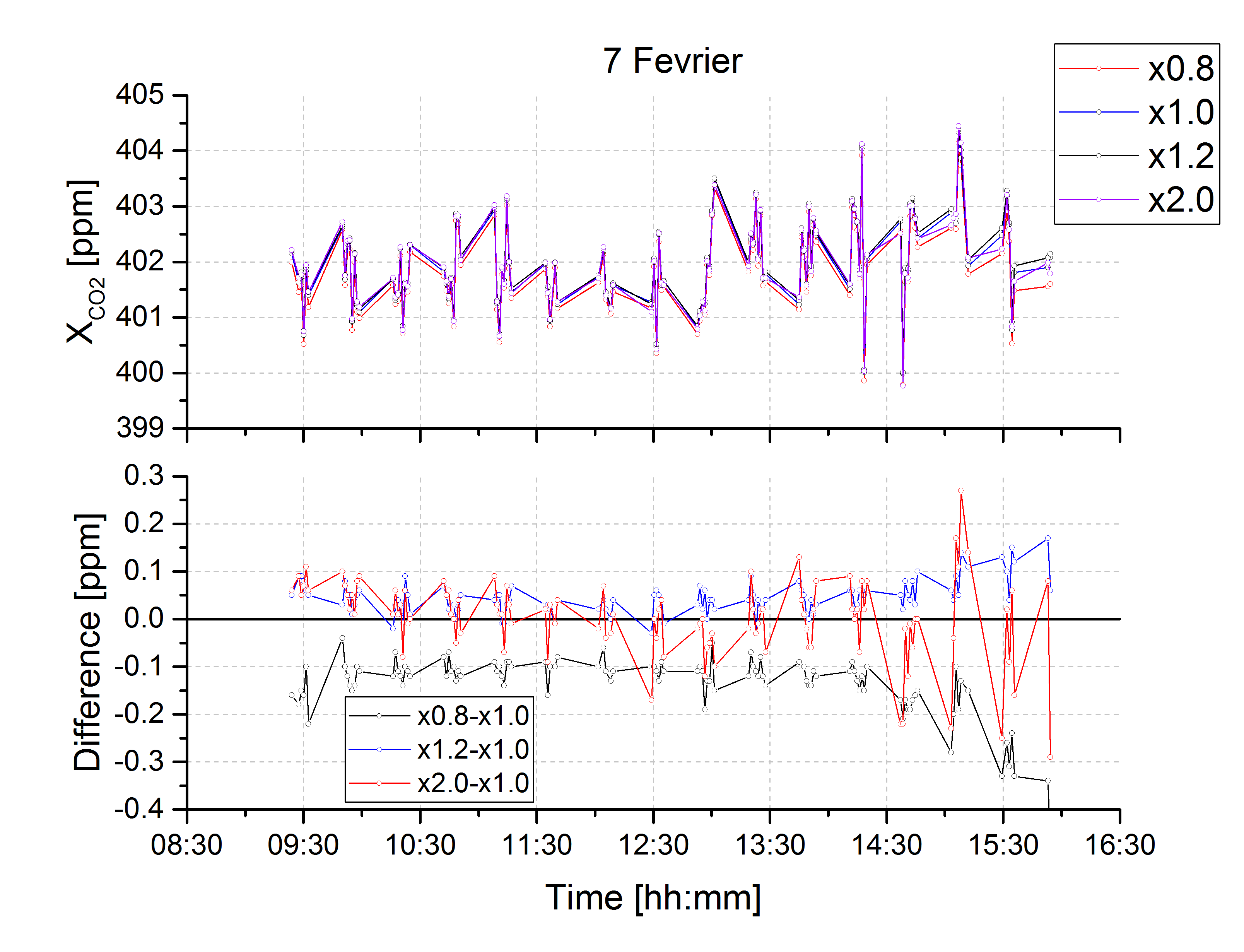 11
[Speaker Notes: This is a real measured specta. To retrieve abundances of the gases from it we are using a software GFIT.
Gfit – spectra fitting program. It is used by all TCCON sites to determine the abundances of atmospheric trace gases from infrared absorttion specta
GFIT is nonlinear least squares fitting algorithm used to analyze solar absorption spectra on the basis of inversion methods.]
Modified a priori profiles
In situ CO2 vs a priori GFIT ground value
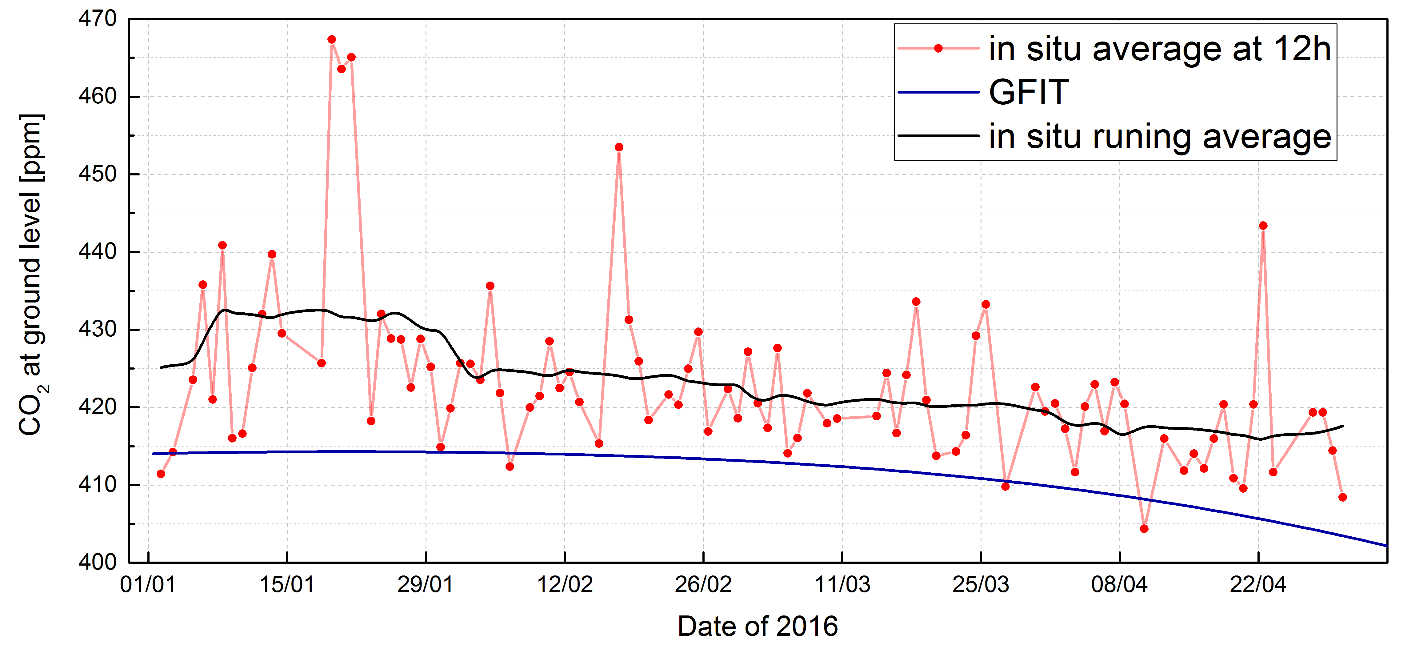 Set of a priori profiles
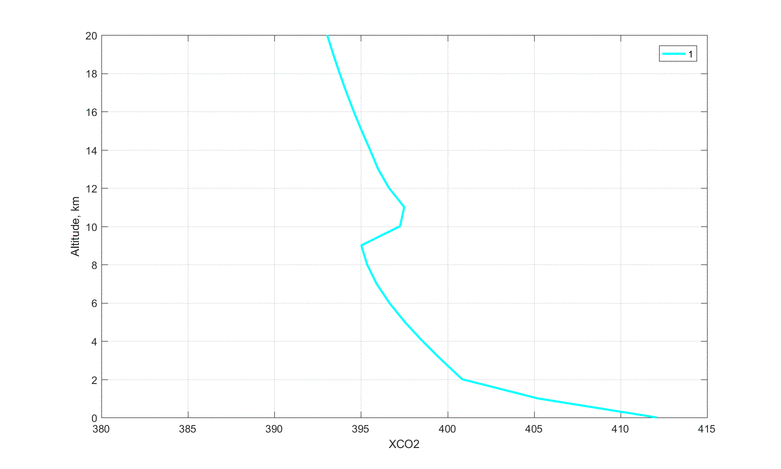 12
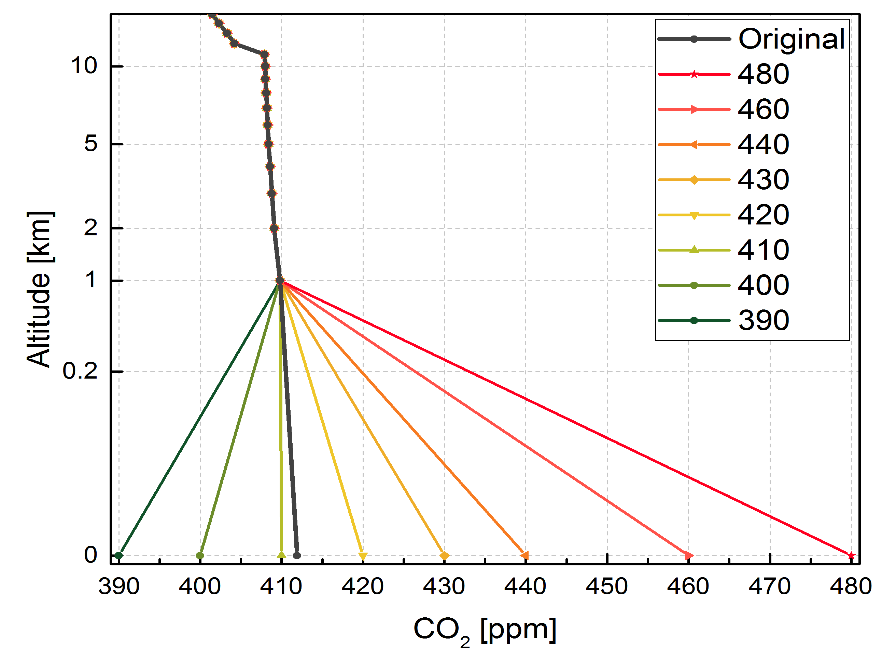 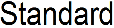 Modified a priori profiles
Set of a priori profiles
Comparison of XCO2 retrieved with different profiles
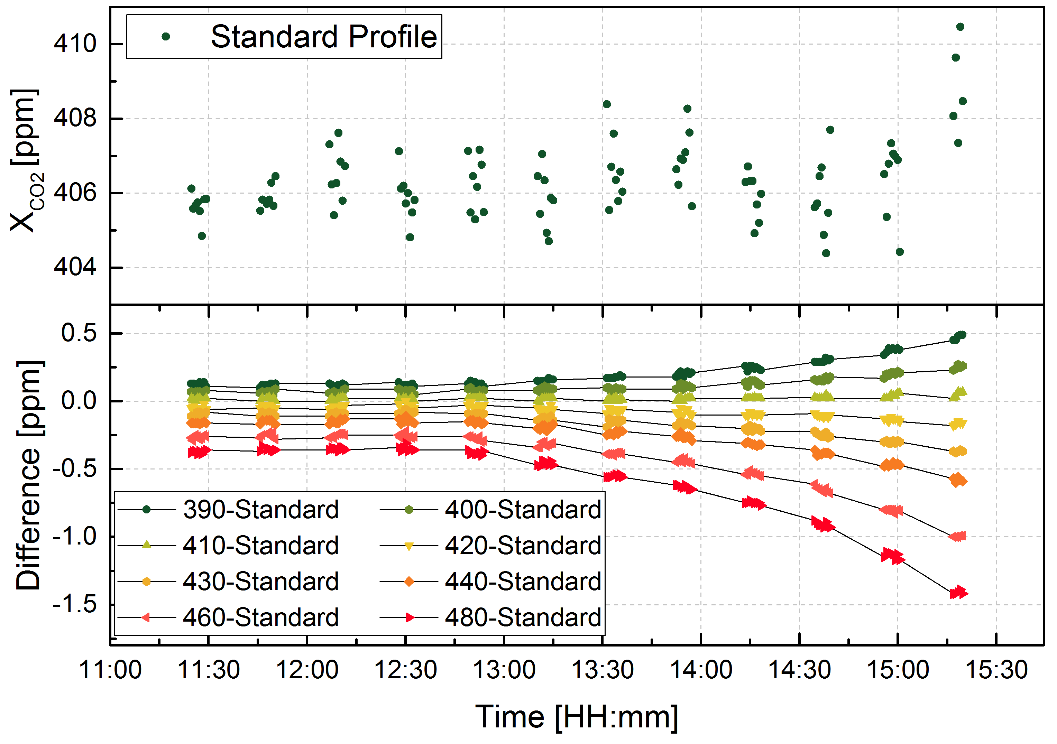 13
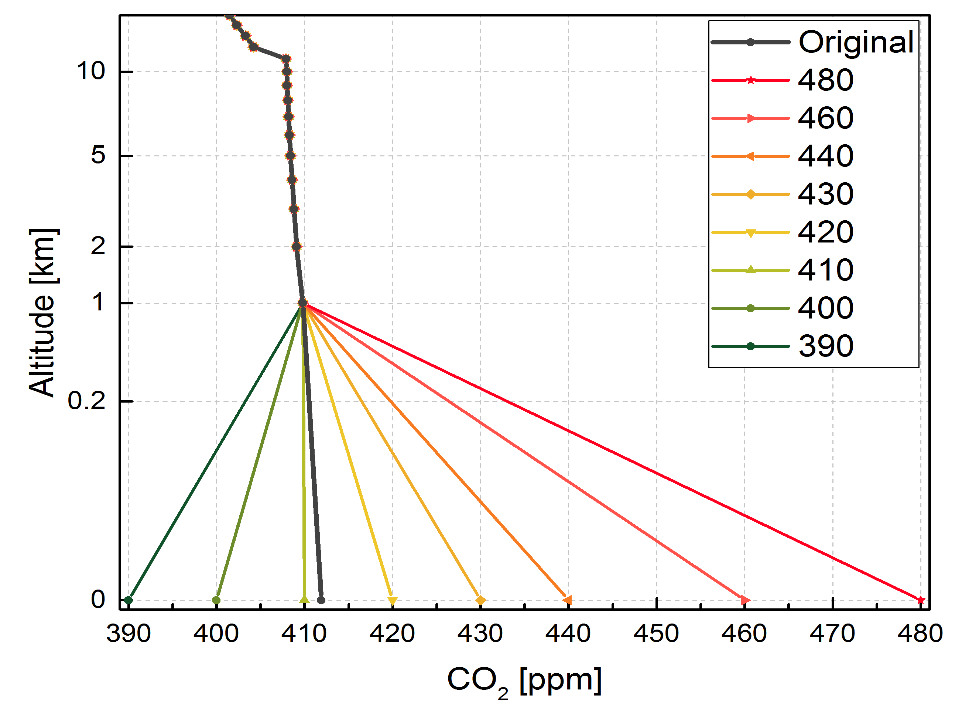 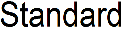 Modified a priori profiles: residue
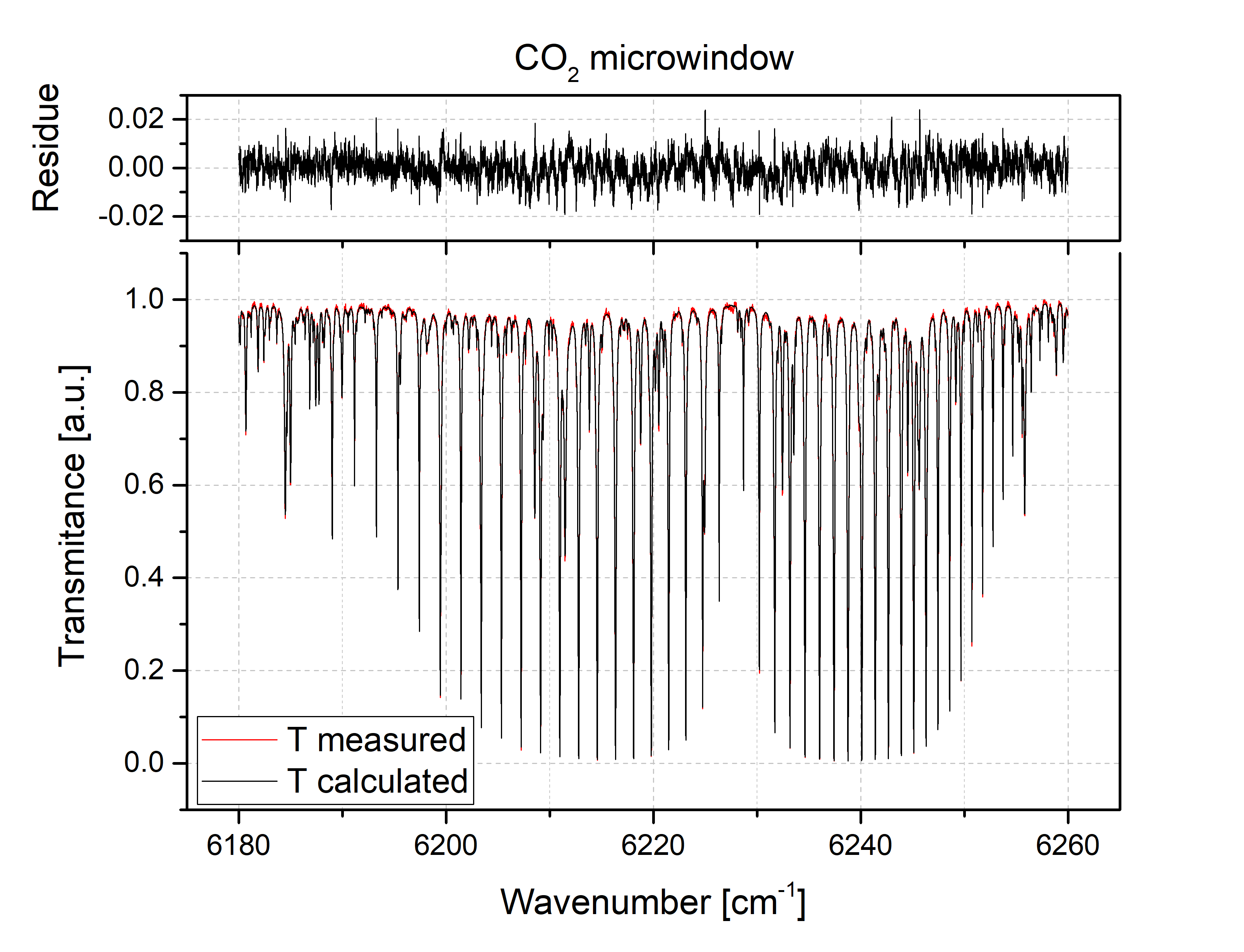 14
GFIT a priori profiles including ABL
LIDAR – Height of Planetary Boundary Layer
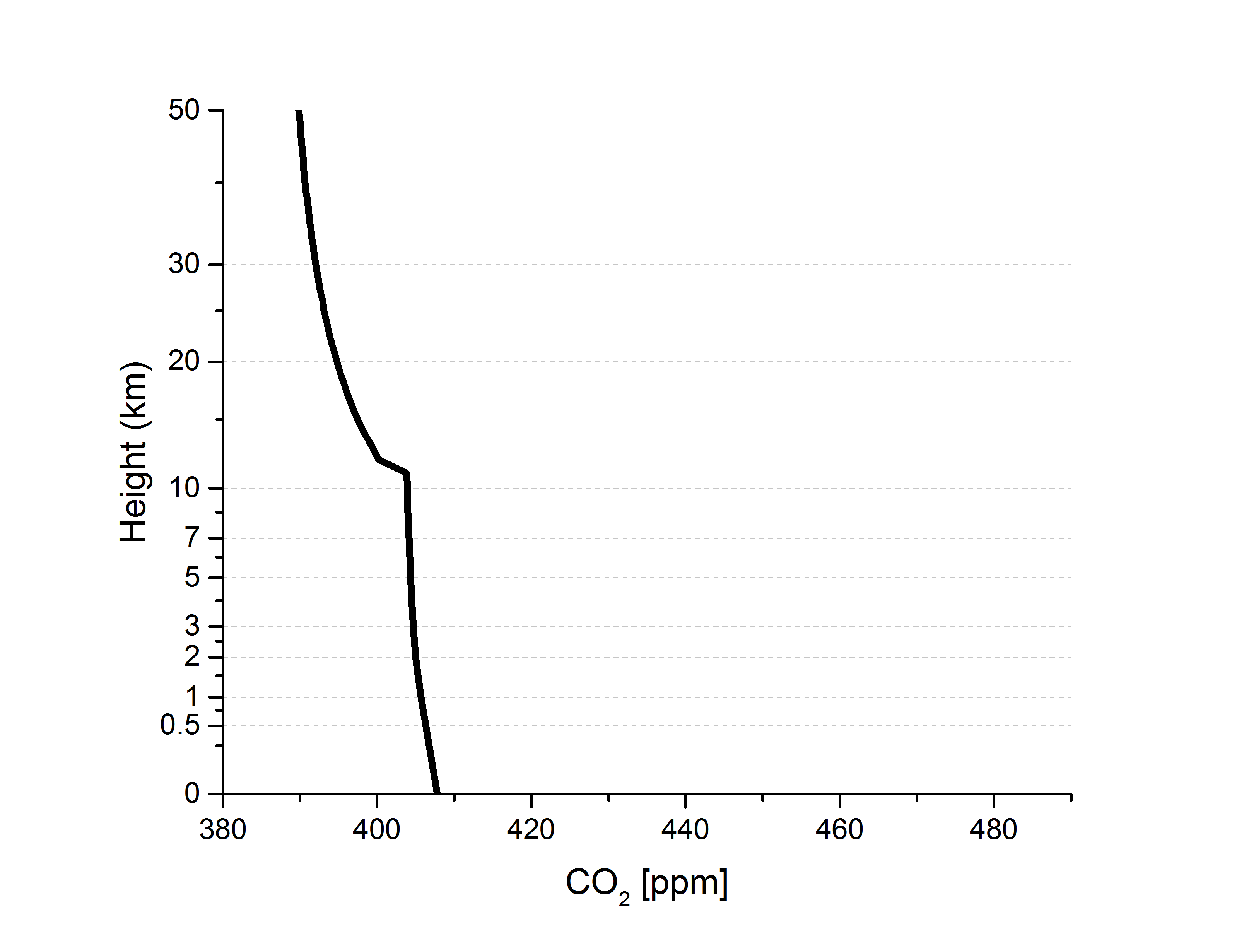 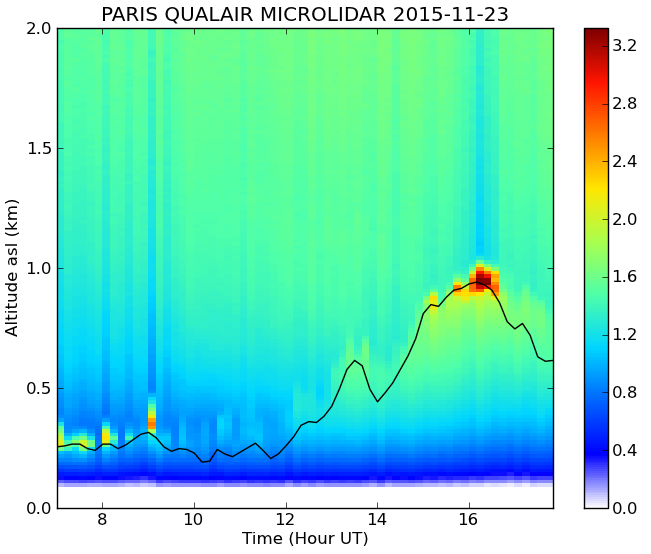 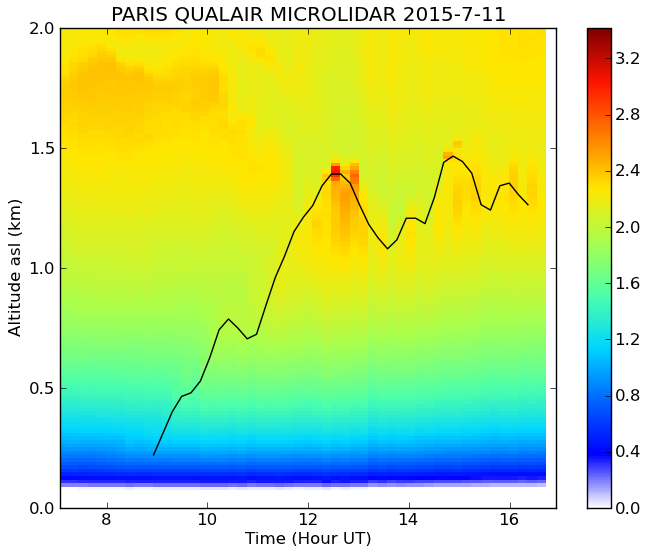 PBL
In situ
15
GFIT a priori profiles including ABL
GFIT modified a priori profiles
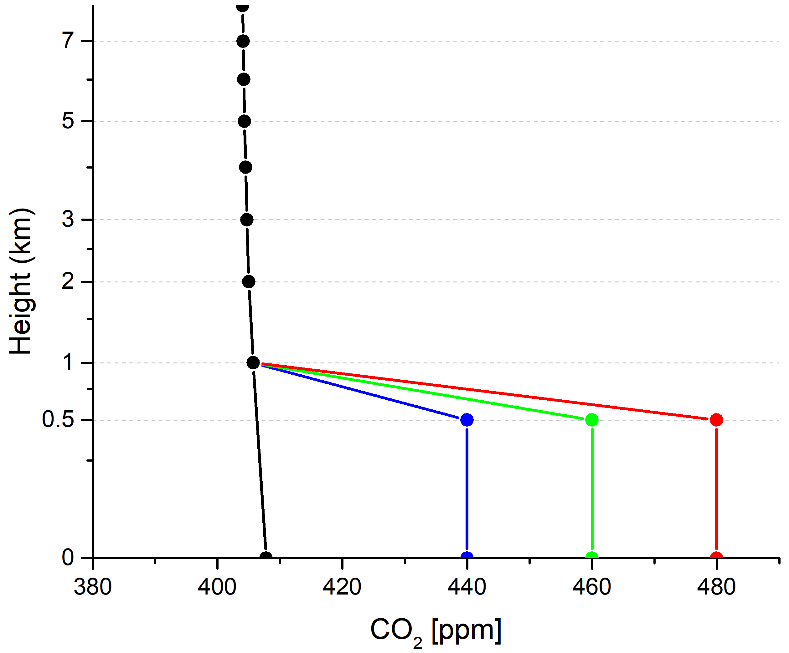 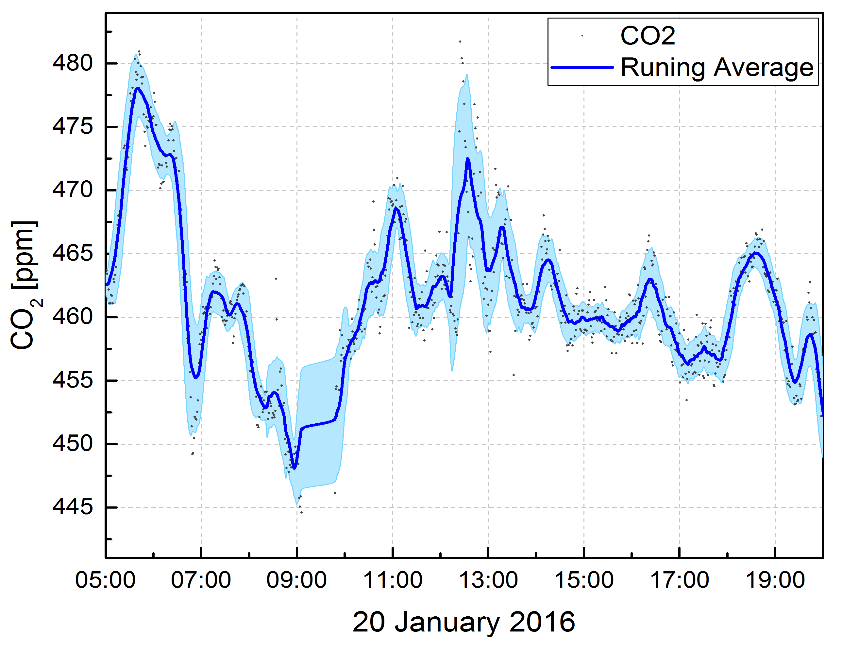 In situ CO2
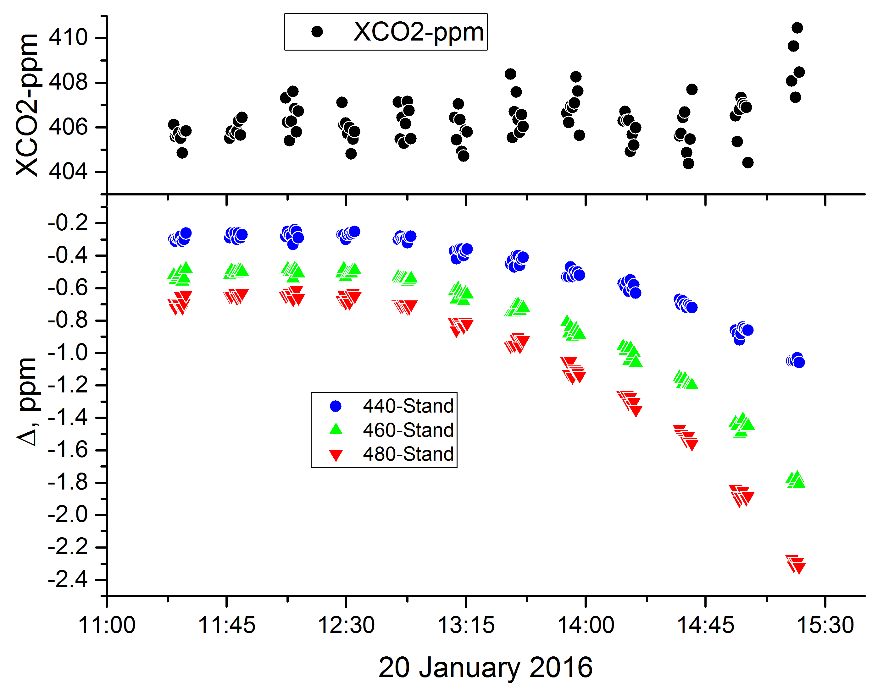 16
Next steps
Study impact of polluted boundary layer
Selected days: 20/01/2016 and 18/04/2016 and two summer days are pending
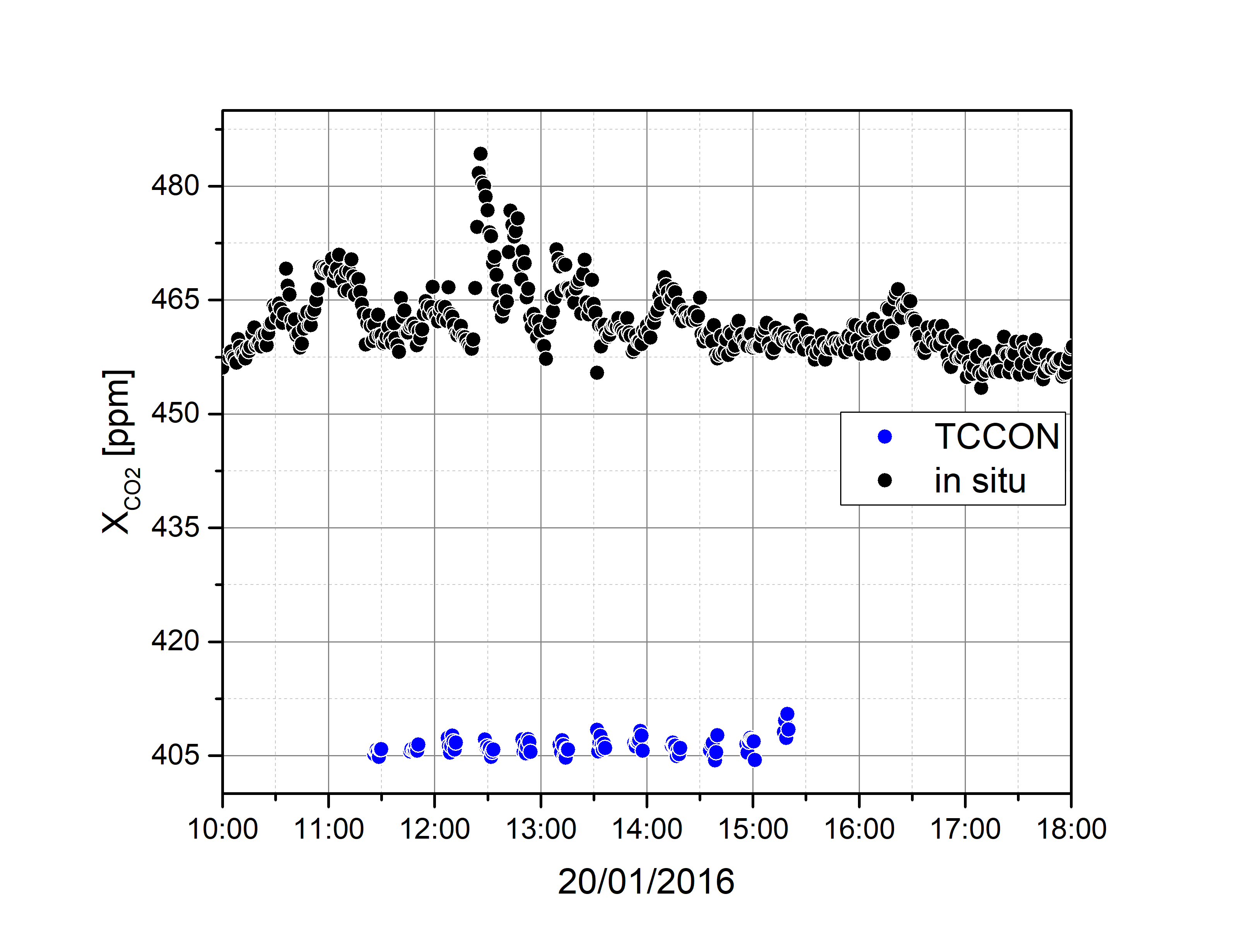 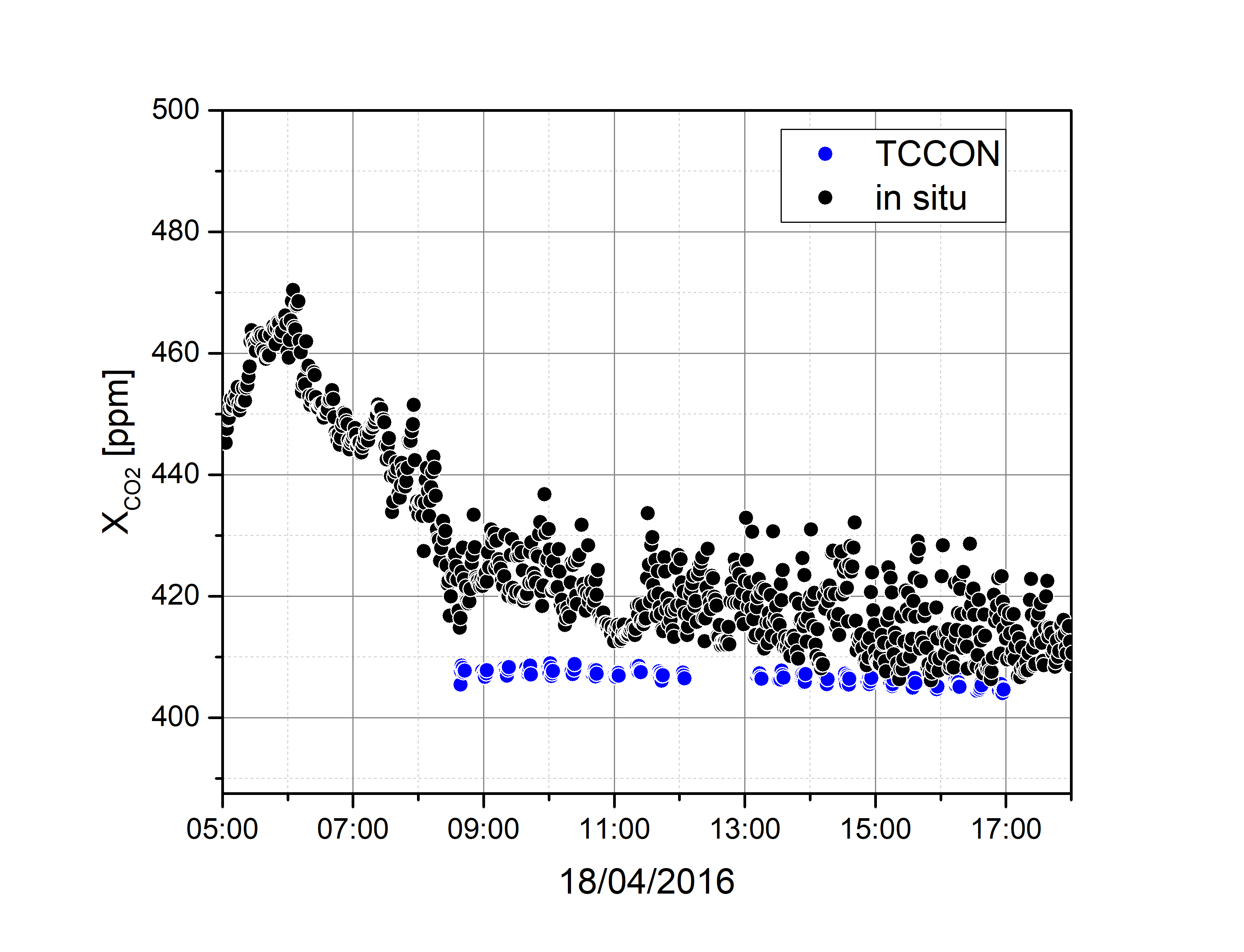 ABL: about 200m
ABL:  600m @08:001300m @10:001800m @14:00
17
[Speaker Notes: 1. Study impact of polluted boundary layer
2. Compare TCCON approach (apriori) with polluted boundary layer situation in case studies
3. Strategies to develop for TCCON]
THANK YOU
18
Next steps
Selected days: 20/01/2016 and 18/04/2016 and two summer days are pending.
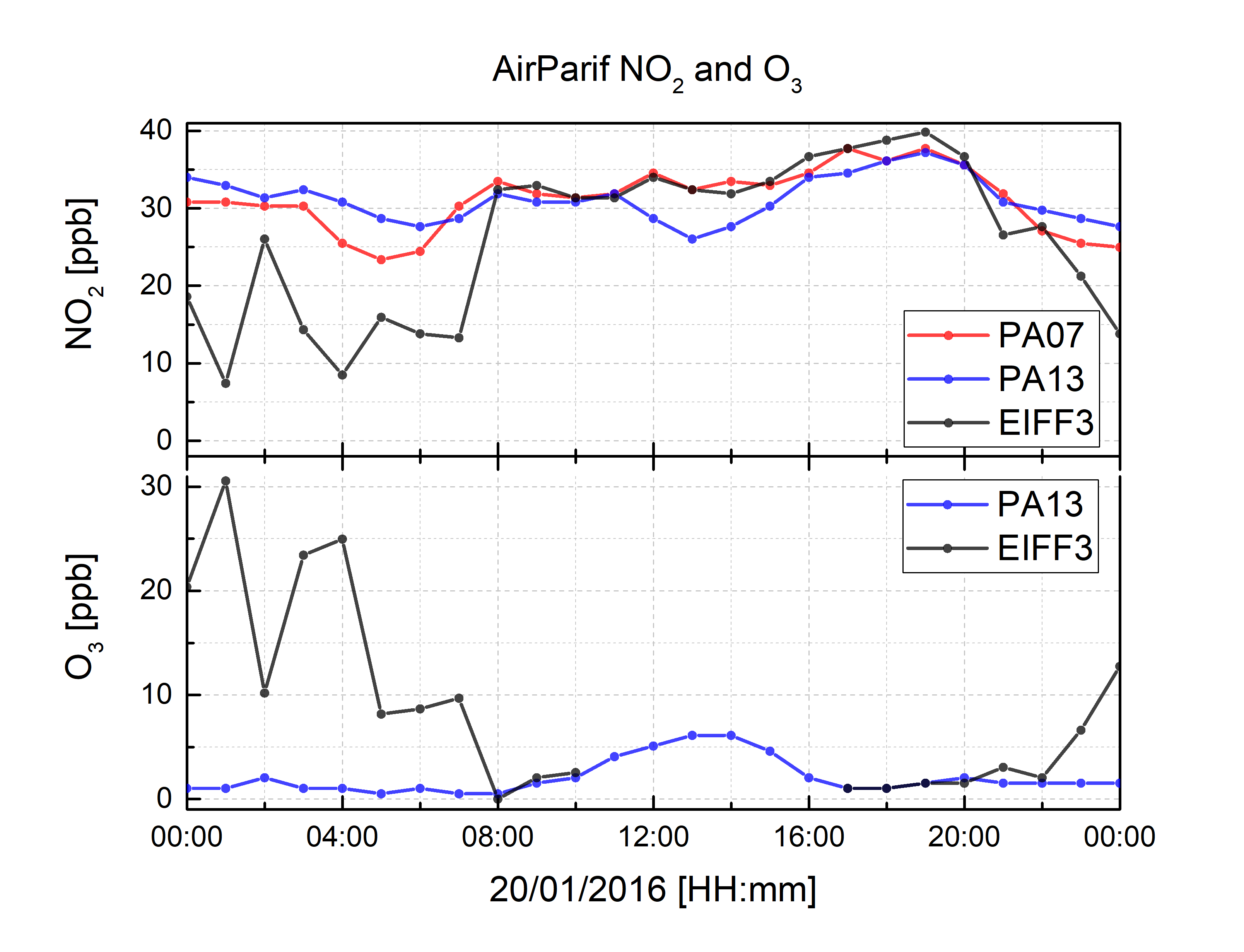 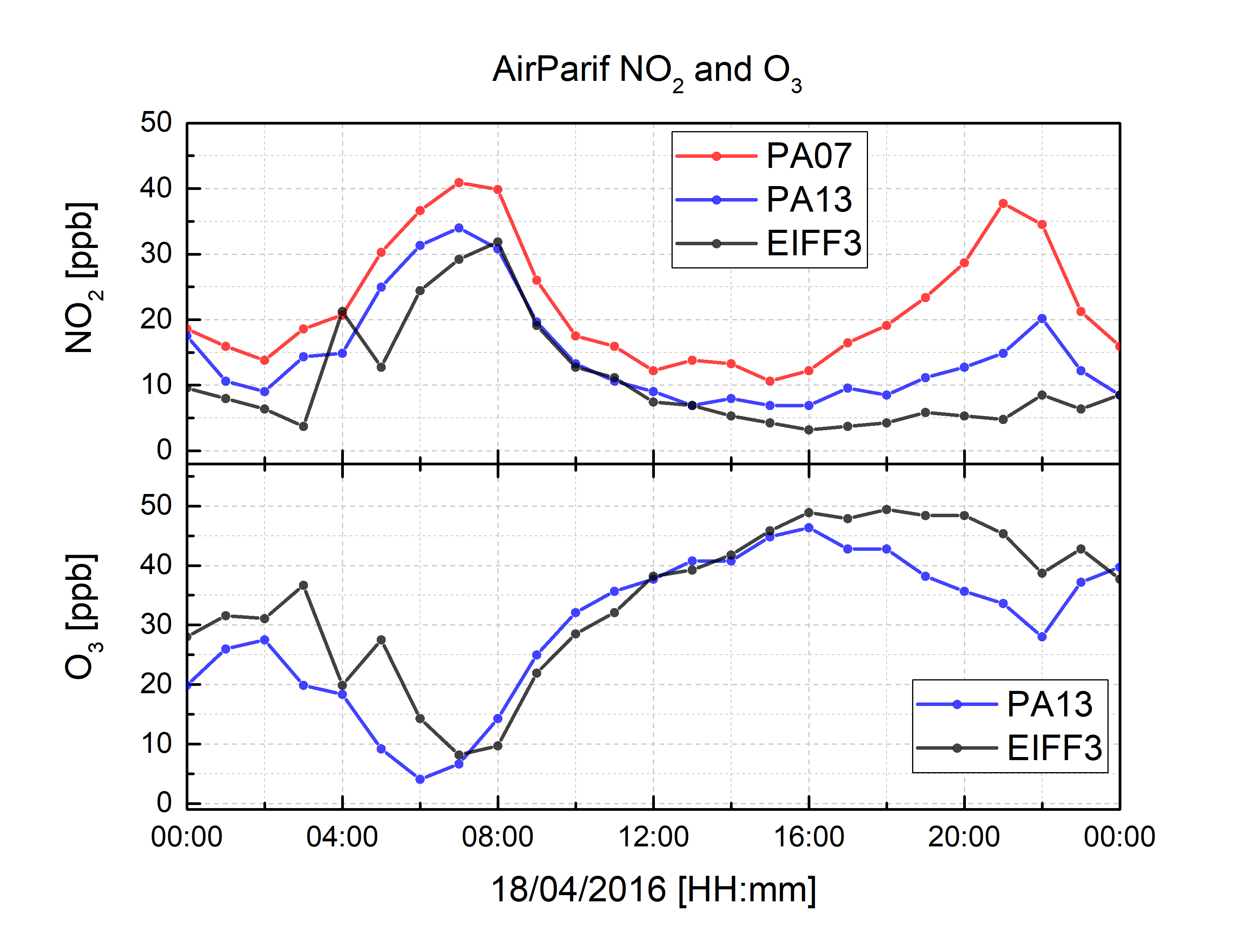 Air mass movement for selected days
19
Paris TCCON data 09/2014 – 11/2016
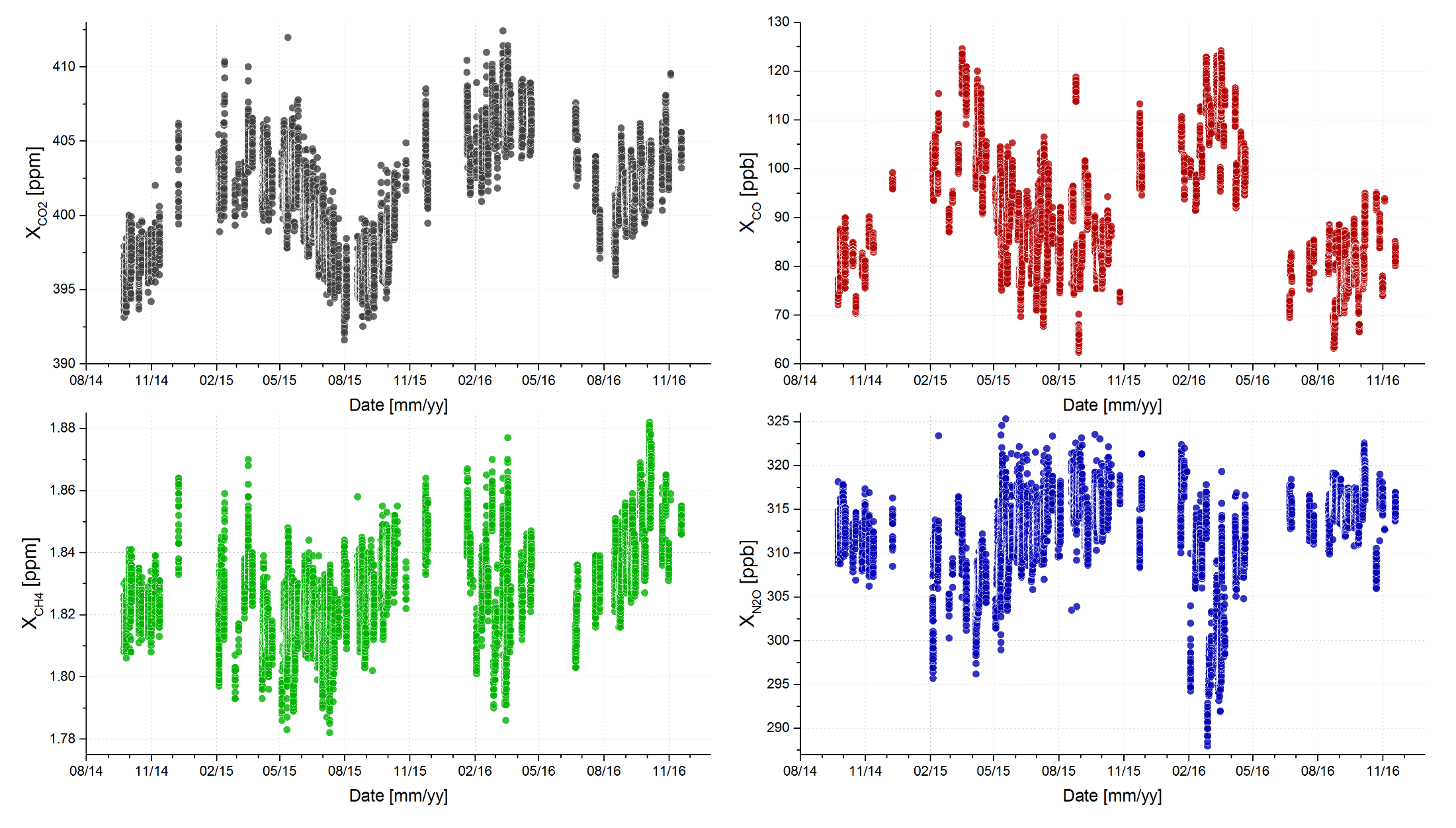 Other molecules: HF, H2O, HDO
20
[Speaker Notes: This is a real measured specta. To retrieve abundances of the gases from it we are using a software GFIT.
Gfit – spectra fitting program. It is used by all TCCON sites to determine the abundances of atmospheric trace gases from infrared absorttion specta
GFIT is nonlinear least squares fitting algorithm used to analyze solar absorption spectra on the basis of inversion methods.]